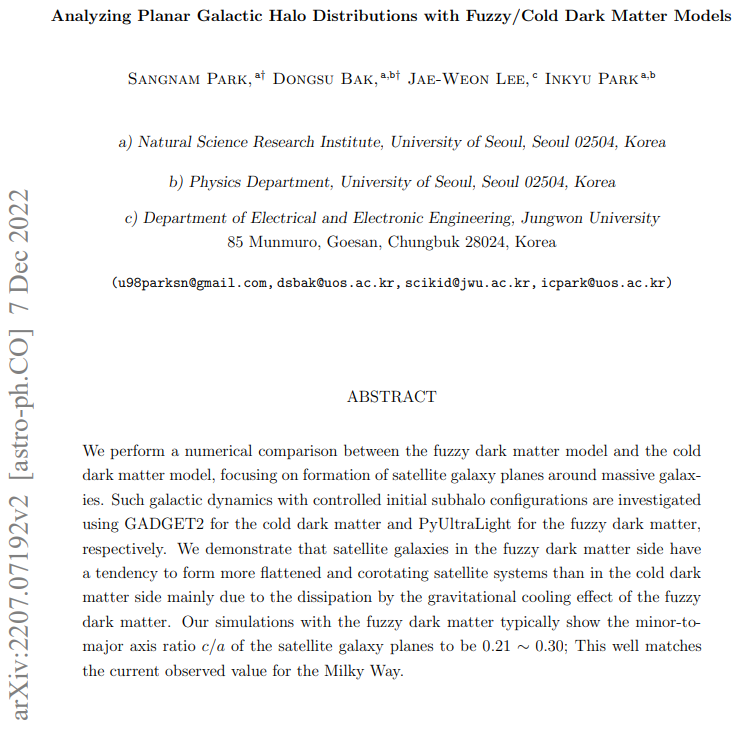 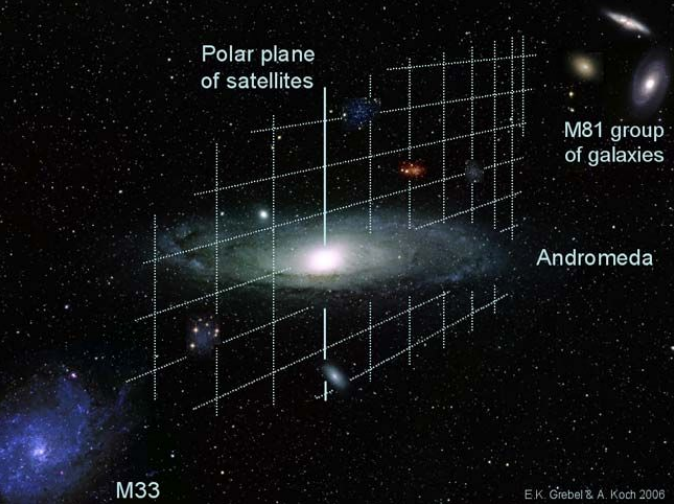 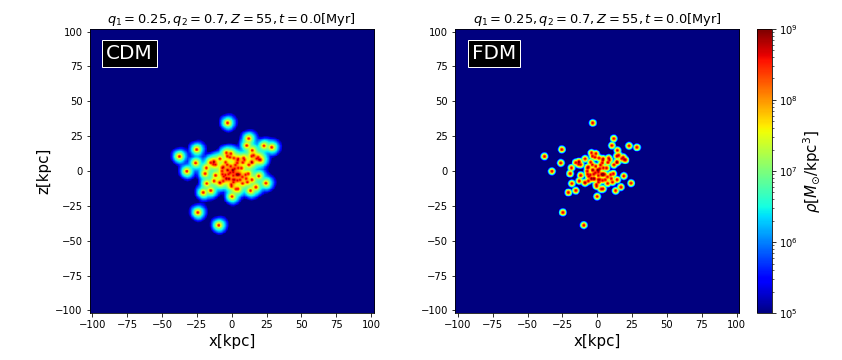 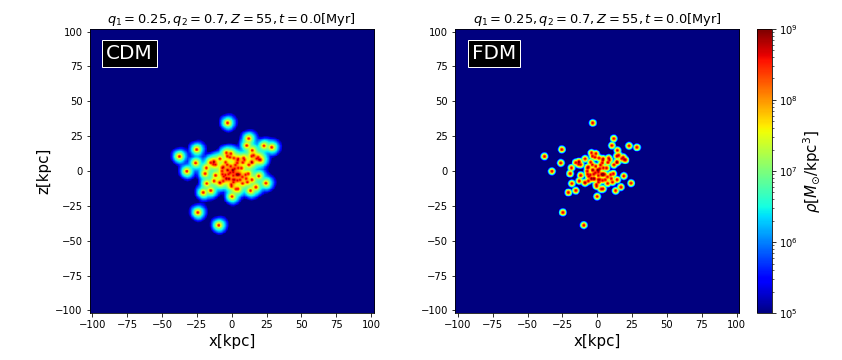 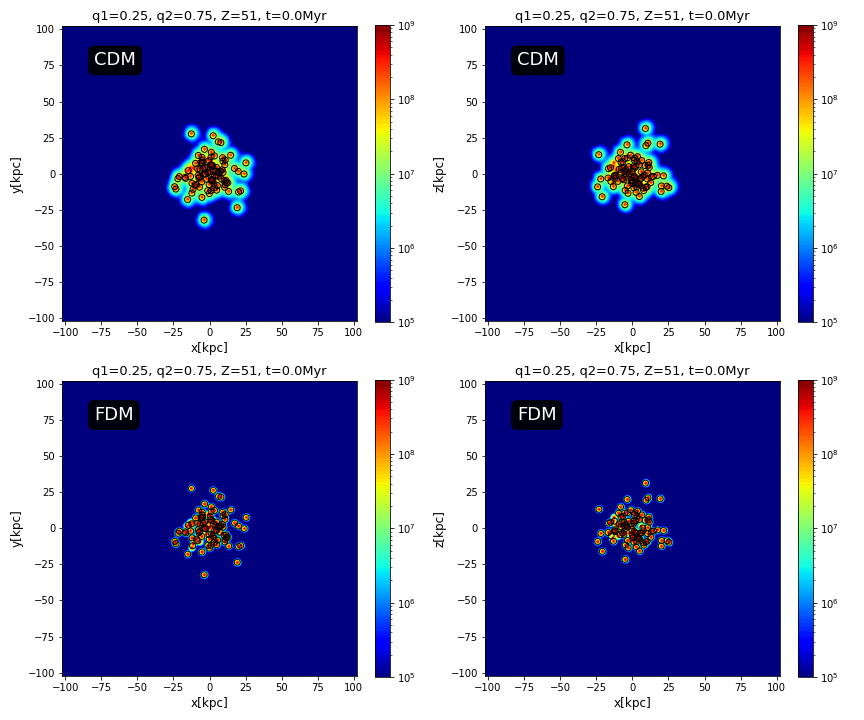 Boxsize=204kpc
Resolution=900
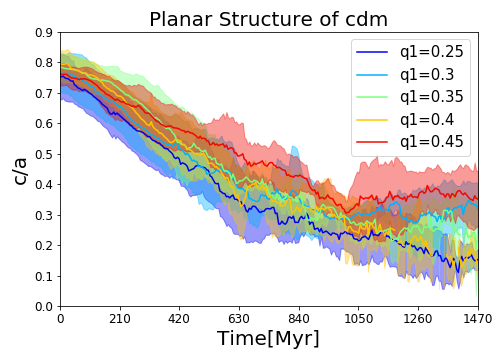 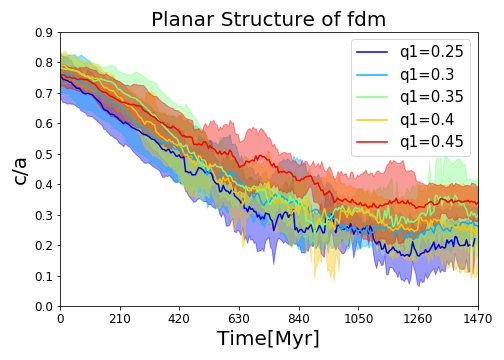 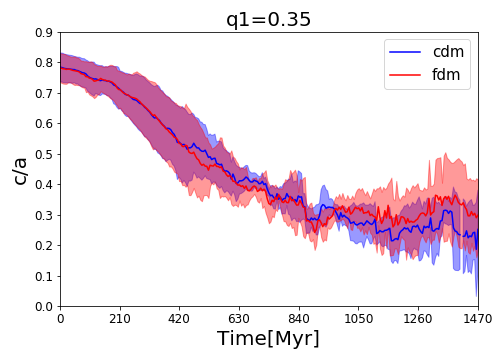 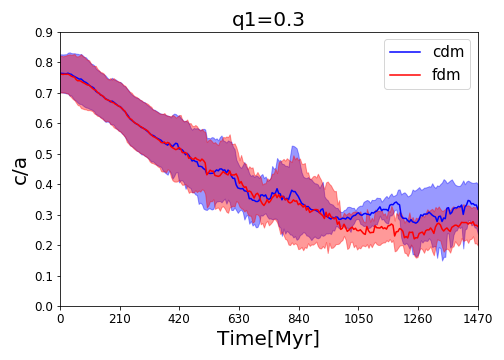 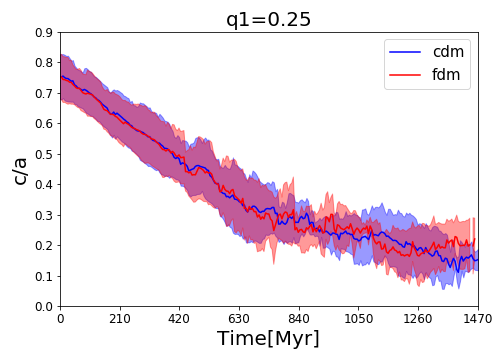 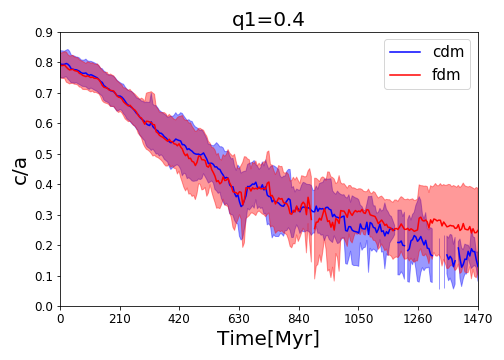 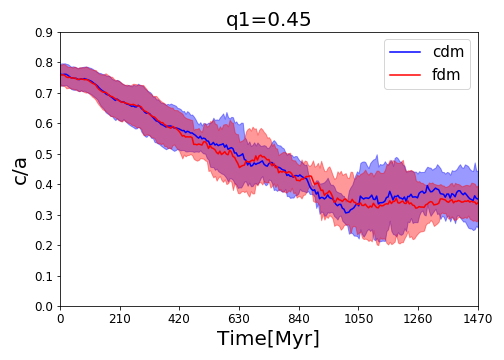